Проблемы интерпретации результатов  иммуногематологических исследований у больных с заболеванием системы крови
Заведующая лабораторией трансфузиологической иммуногематологии 
ФГБУ «НМИЦ гематологии» Минздрава России
доктор медицинских наук 
Головкина Лариса Леонидовна
План доклада
Пациенты гематологической клиники – часть популяции:
А) аллельные полиморфизмы антигенов системы Резус
Б) аллельные полиморфизмы антигенов системы АВО
2. Особенности трактовки результатов иммуногематологических исследований, зависящие от основного заболевания:
А) ослабление экспрессии антигенов вплоть до полной утраты
Б) отсутствие естественных изогемагглютининов
В) ложноположительные результаты у больных с АИГА
3. Особенности трактовки результатов иммуногематологических исследований, зависящие от проводимого лечения:
А) трансфузии эритроцитсодержащих компонентов
Б) трансплантация гемопоэтических стволовых клеток
В) лечение специфическими моноклональными антителами (анти-CD38)
Структура проблем
За период с  2016 по 2018  выполнено 6889 определений по системам АВО, Резус, Келл классическими методами. 
Проблемы в идентификации групповой принадлежности 
системы АВО были обусловлены: 
подгруппами антигена А у 358 человек (5,2%),
 тепловыми аутоантителами у 90 (1,3%), 
Холодовыми аутоантителами  у 34 человек (0,64%)
 посттрансфузионным химеризмом у 110 первичных больных (1,6%); 
системы Резус 
вариантами антигена RhD у 179 человек (2,6%),
 антигена RhС 3 человека (0,04%) 
 посттрансфузионным химеризмом у 232 пациентов (3,1%). 

Генотипирование выполнено 170 индивидуумам после получения информированного согласия.
I. Полиморфизмы генов RHD и RHCE
Серологическая характеристика эритроцитов с разными типами антигена Rh D
*С Цоликлоном анти-D (смесь четырех МА анти-6.5, -6.3, -6.2 IgG)  С отдельными МА G7 (анти-6.3 IgG1) и G47 (анти-6.2 IgG1) в геле 3+
Чувствительность серологических методов в идентификации типов антигена weak D  (% выявления)
Идентификация типов антигена weak D
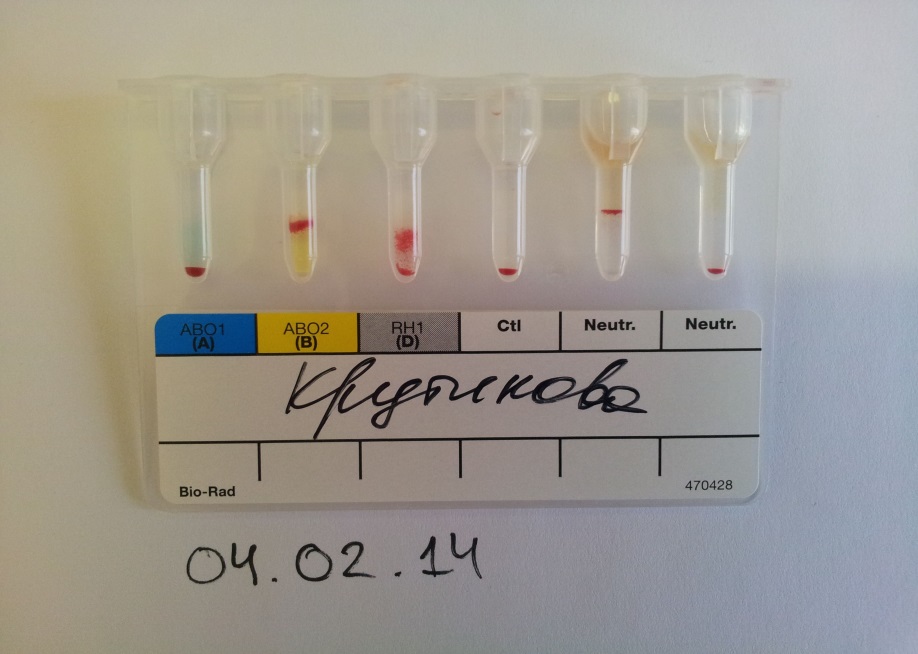 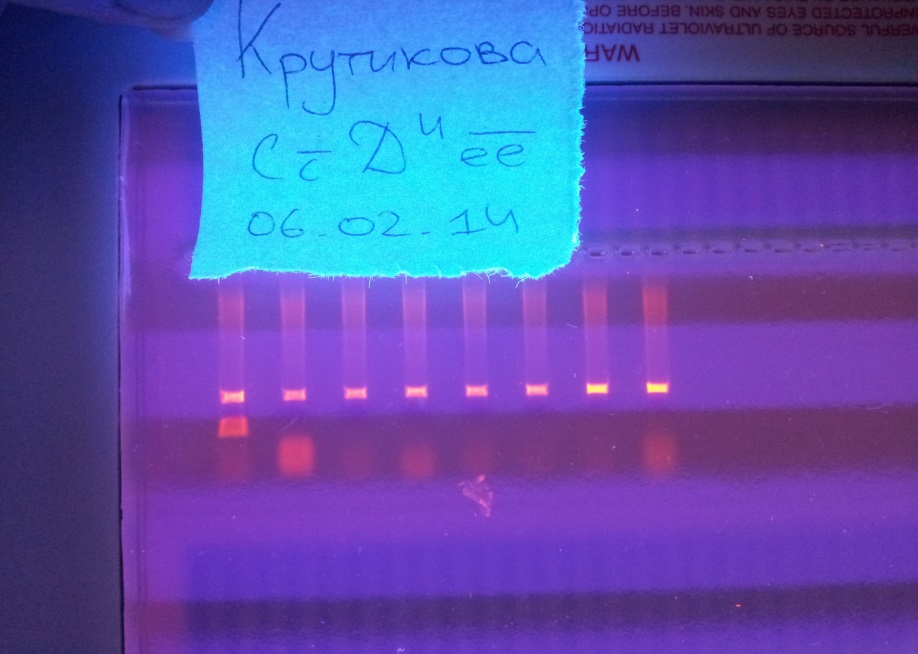 Крут-ва Е.Н.
На плоскости с Цоликлоном анти-Д супер мелкие агглютинаты после 3 минуты.
В реакции агглютинации в солевой среде титр 1:8 (K+ 1:512)
В непрямой пробе Кумбса агглютинация отстает от положительного контроля на 2 минуты
ID LISS/Coombs 2+
Молекулярным методом выявлен weak D-type 1.
Идентификация типов антигена weak D
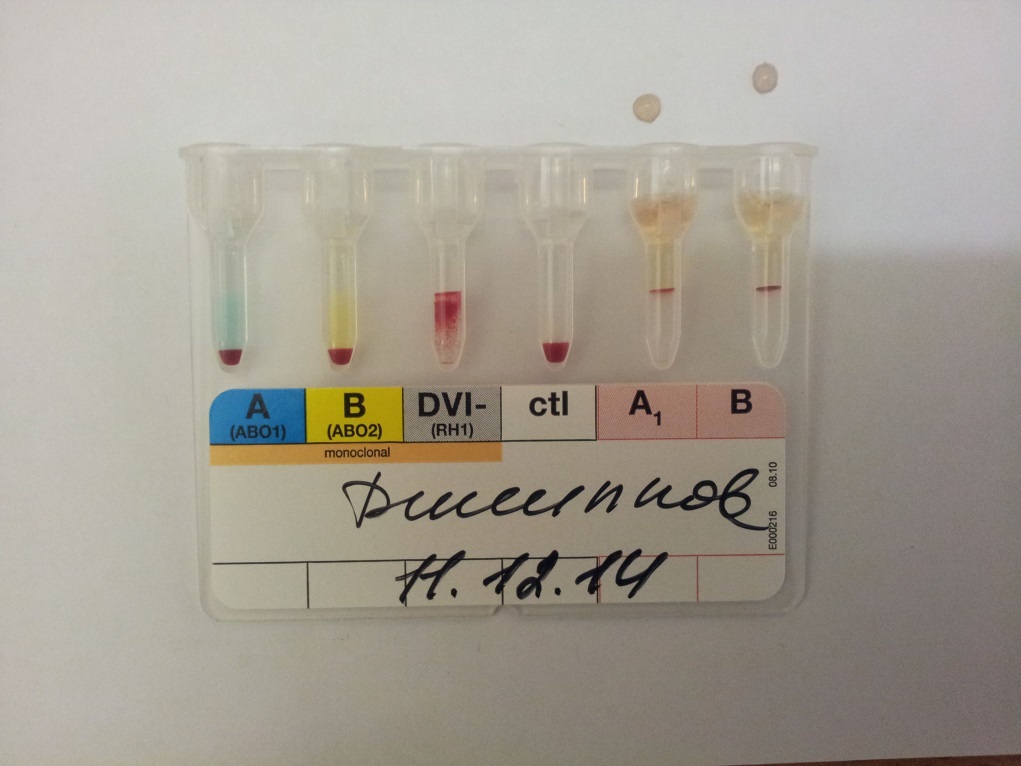 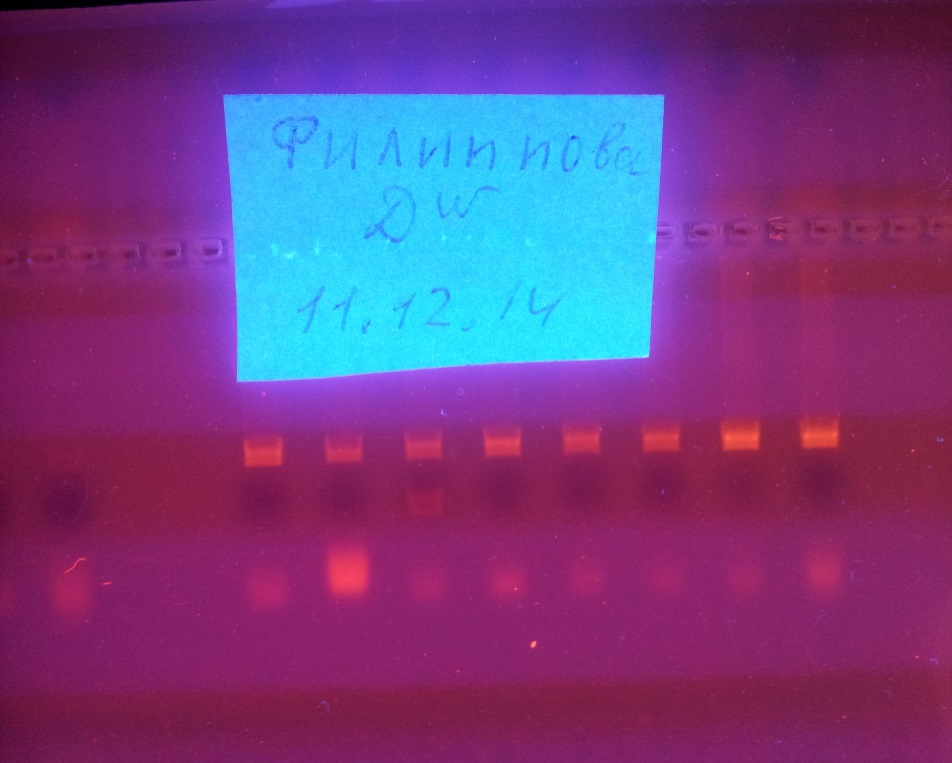 Фил-ва Е.Б.
На плоскости с Цоликлоном анти-Д супер мелкие агглютинаты после 3 минуты.
В реакции агглютинации в солевой среде титр 1:32 (K+ 1:4000)
В непрямой пробе Кумбса агглютинация отстает от положительного контроля на 1 минуту
ID LISS/Coombs 3+

Молекулярным методом выявлен weak D-type 3.
Характеристика вариантов антигена А системы АВО
Больной В.В.В. (генотип O1vAx/O1Ax). Результат фенотипирования  эритроцитов с помощью гелевых карт DiaClon ABO/D + Reverse Grouping (фирма BioRad)
Реакция агглютинации эритроцитов в геле с анти-А 2+, часть неагглютинированных эритроцитов  - на дне пробирки. Экстраагглютинин α1 отсутствует
Больная М.П.Я. (генотип O1Ael). Результат фенотипирования  эритроцитов с помощью гелевых карт DiaClon ABO/D + Reverse Grouping (фирма BioRad)
В геле с анти-А произошло расслоение эритроцитов: 45% над гелем, 45% на дне пробирки, 10% в толще геля. Экстраагглютинин α1 отсутствует.
Ю.Э.К (Фенотип А3В, генотип  А1В1). Результат фенотипирования  эритроцитов с помощью гелевых карт DiaClon ABO/D + Reverse Grouping.
Реакция агглютинации эритроцитов в геле с анти-А 2+, часть неагглютинированных эритроцитов - на дне пробирки. Экстраагглютинин α1 отсутствует.
II. Проблемы идентификации результатов иммуногематологических исследований , обусловленные самим патологическим процессом
Ослабление экспрессии антигенов эритроцитов вплоть до полной их утраты (у больных миелопролиферативными заболеваниями)
Отсутствие естественных изогемагглютининов вследствие иммунодефицит
Присутствие аутоиммунных антиэритроцитарных антител (тепловых и холодовых)
Пример проблемы интерпретации группы крови Оß
Близнецовый химеризм ? 
Массивная трансфузия эритроцитов О?
Ослабление экспрессии антигена А:
Наследственное?
Рецидив миелопролиферативного заболевания? Потеря гетерозиготности?
3.1. Положительный результат с Цоликлоном анти-С. У больной Кр-ко ОММЛ с АИГА после гаплоидентичной ТКМ
Фенотип системы Резус до ТКМ    СсDee
Донор ГСК                                            cсDEe
Выявление антигена С может свидетельствовать о рецидиве заболевания
Генотипирование                            RHDccEe (donor’ chimerism)
В гелевых картах с анти-С отрицательный результат при определении резус-фенотипа больного
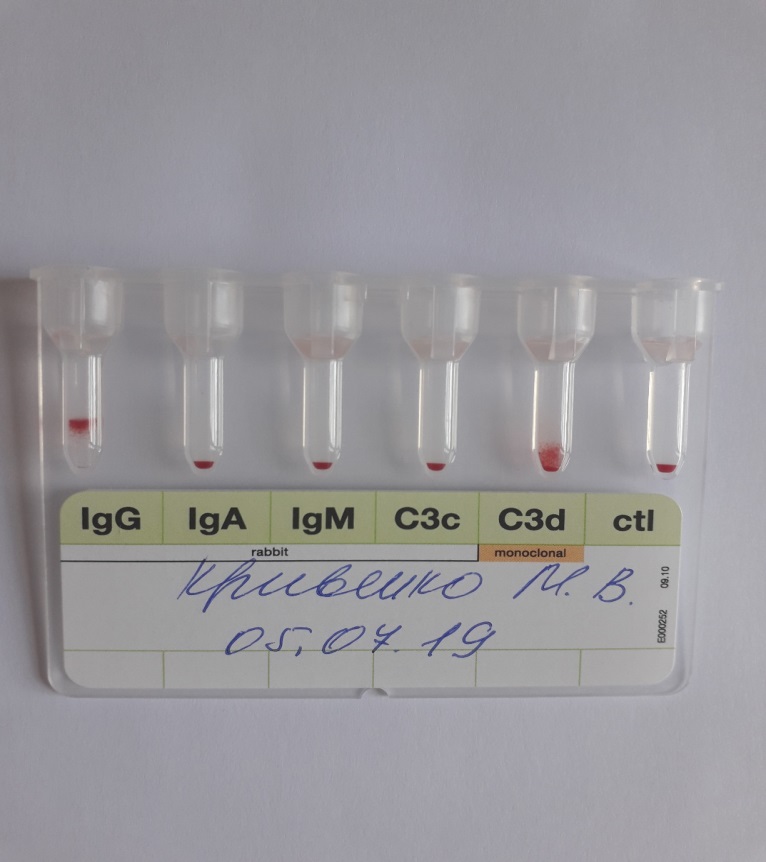 На эритроцитах больного выявлены антитела IgG and C3d 
В классической постановке прямая проба Кумбса положительная в разведении 1:4
С отмытыми в теплом физрастворе эритроцитами больного – реакция с Цоликлоном анти-С отрицательная
3.2. Проблемы идентификации группы крови у больных с холодовыми аутоэритроагглютининами
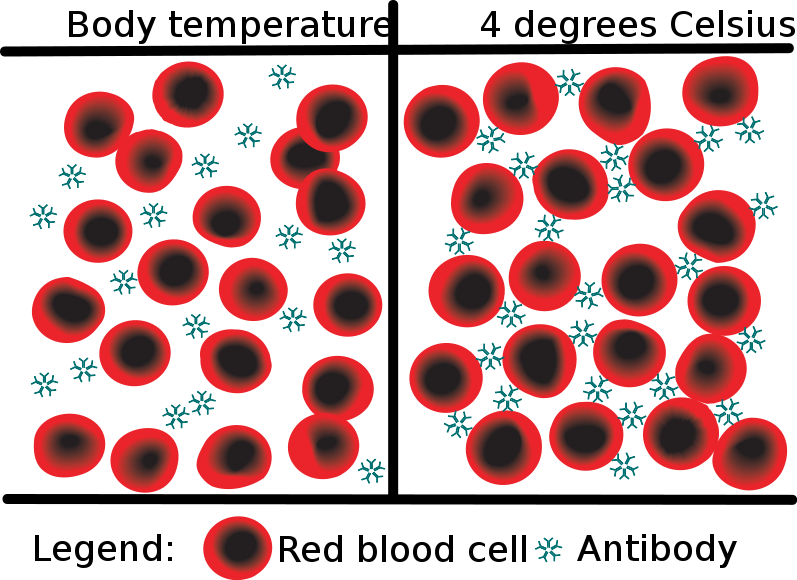 Больной Ан-ков с в12-дефицитной анемией, тепловыми и холодовыми антиэритроцитарными аутоантителами
Прямая проба Кумбса на плоскости 1:4, в гелевых картах +++ - ++++.
Холодовые аутоэритроагглютинины: 1:128 – ±1:256
Средний объем эритроцита 146,9 (N 80,0-94,0) ф
Средняя концентрация гемоглобина в эритроците 85 г/дл (N 33-37)
Среднее содержание гемоглобина 125,5 пг (N 27,0-31,0)
Генотипирование:
ABO*A1B1 RHD- RHCE*ce
3. Особенности результатов иммуногематологических исследований, зависящие от проводимого леченияА. Трансфузионная химера (по антигенам системы Резус)
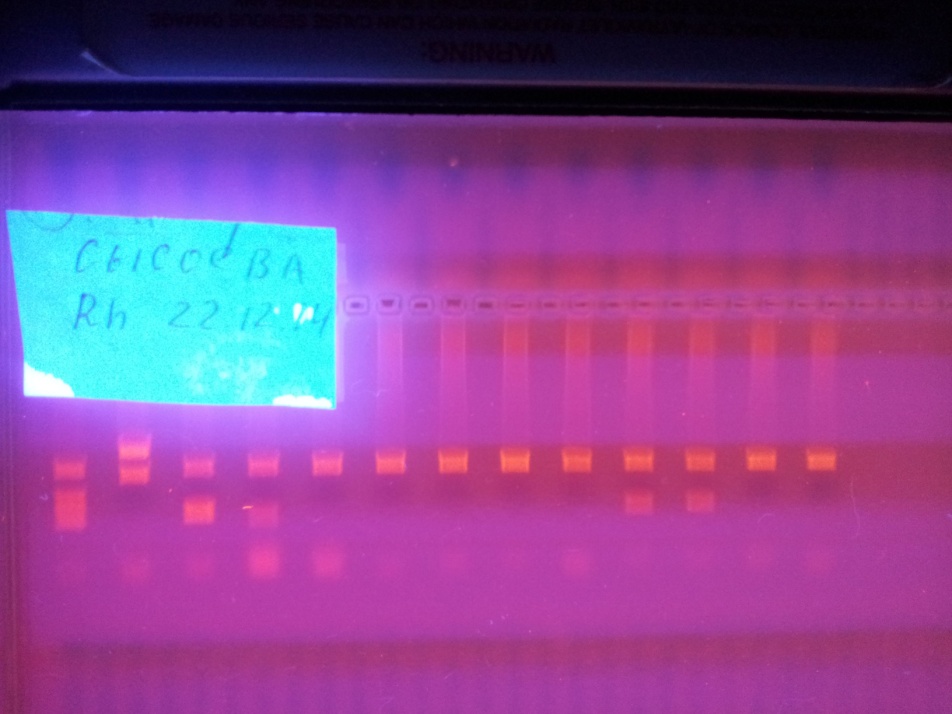 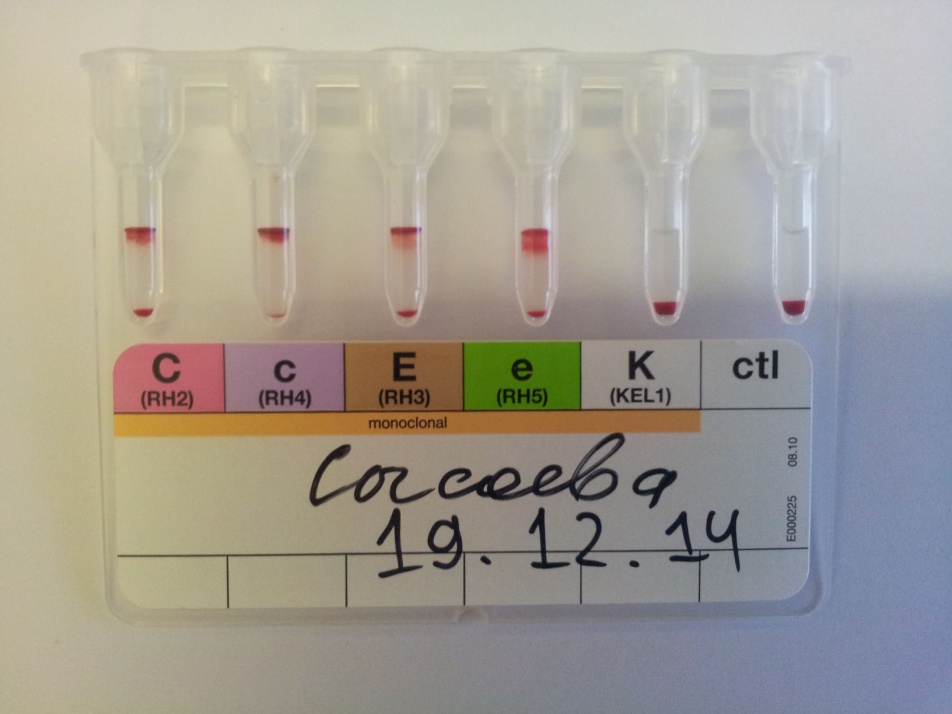 Сыс-ва Г.М.
У больной посттрансфузионные химеры по антигенам системы Резус:
C, c, E, e.
Молекулярным методом установлен генотип ccDее
Трансфузионная химера (по антигенам системы АВО)
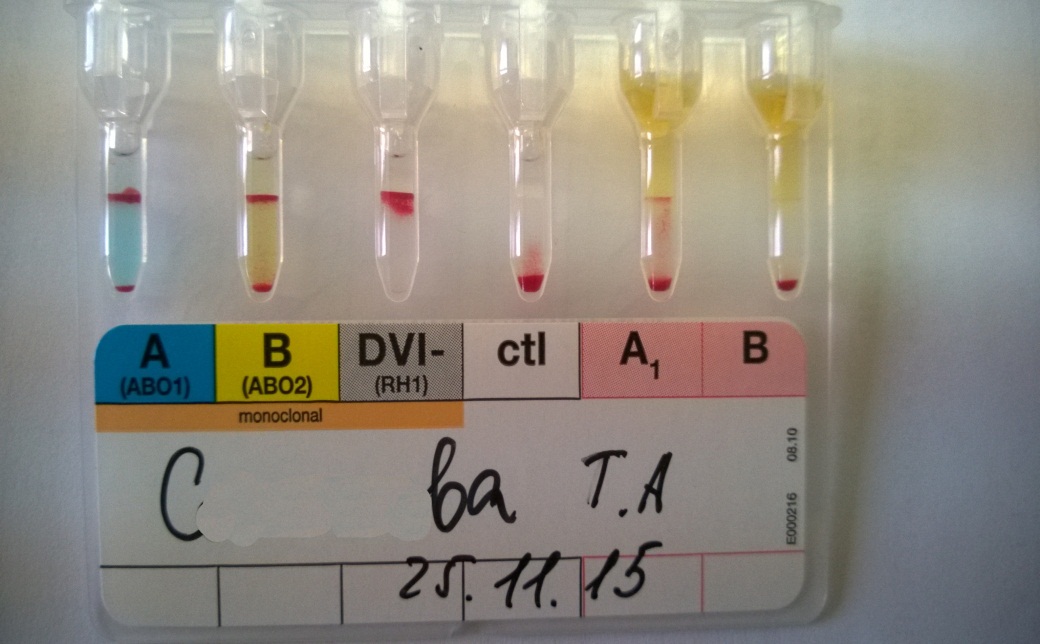 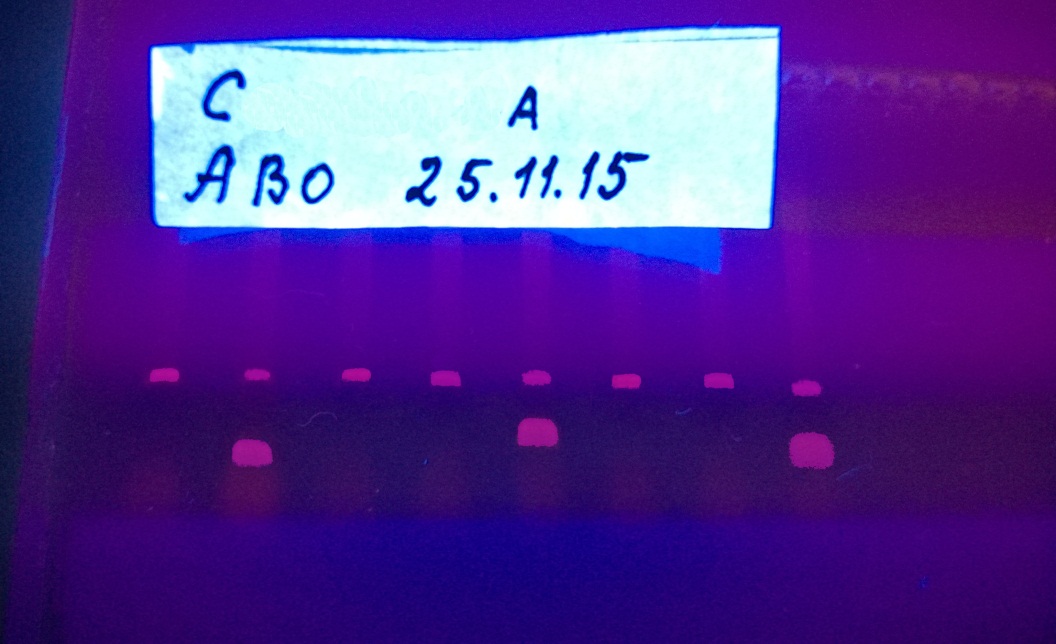 С-ва Т.А.
У больной посттрансфузионные химеры по антигенам системы ABО. Группу крови определить не удается.
Молекулярным методом установлен генотип B1B1.
Идентификация групповой принадлежности у больных с посттрансфузионной химерой перед ТКМ
Выявление маркеров для мониторинга приживления ГСК с целью обеспечения иммунологической безопасности трансфузий гемокомпонентов
Предсказание появления иммунных антител
Б. Мониторинг приживления гемопоэтических стволовых клеток по эритроцитарным маркерам в сроки +30 дней после алломиелотрансплантации
В. Влияние анти-CD38 антител на результаты иммуногематологических исследований и способы его устранения
Даратумумаб – это анти-CD38 моноклональное антитело человека, принадлежит к IgG классу и применяется для лечения больных с множественной миеломой. 
Даратумумаб связывается с CD38 эритроцитов и влияет на результаты серологических реакций, выполняемых в прямом и непрямом антиглобулиновом тестах – ППК (прямая проба Кумбса) и НАТ (непрямая проба Кумбса), в частности  перед трансфузиями (проба на совместимость  и скрининг аллоиммунных антител)
Непрямой антиглобулиновый тест
Определение неполных аллоиммунных антител в сыворотке больного
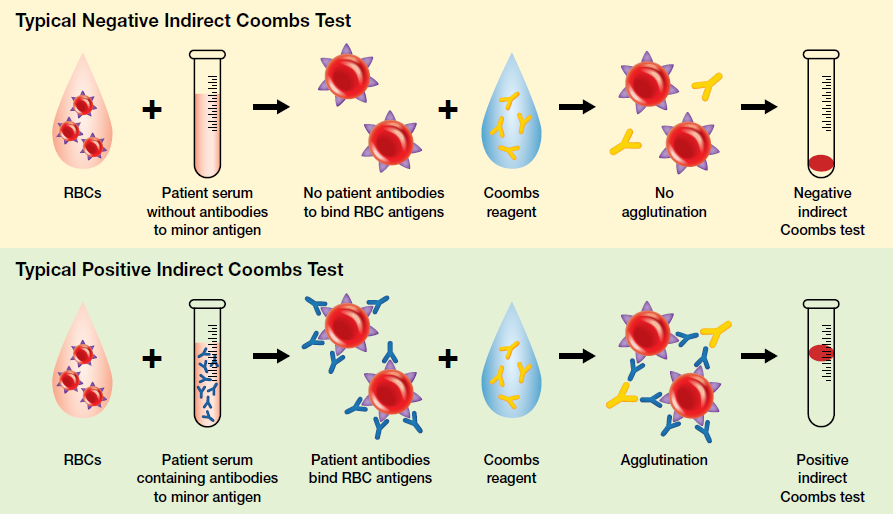 RBCs, red blood cells
23
Влияние Даратумумаба на результат непрямого антиглобулинового теста
При постановке НАТ Даратумумаб связывается с   эритроцитами (стандартными или планируемыми для переливания), вызывая  CD38 –специфическую  агглютинацию. Результат НАТ будет  положительным   у всех больных, леченных Даратумумабом
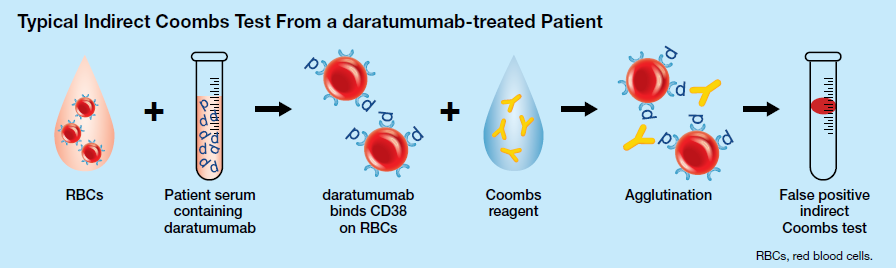 24
Методы  устранения  влияния даратумумаба на результаты  серологических тестов
Денатурация   CD38 эритроцитов  дитиотреитолом (ДТТ)
Связывание анти-CD38 в плазме или сыворотке больного с помощью:
      А. антиидиотипических антител к  даратумумабу
       Б. растворимых CD38 антигенов 
Другие стратегии 
Расширенное фенотипирование – определение антигенов эритроцитов с использованием моно- или поликлональных антител до введения даратумумаба.
Генотипирование – типирование генов эритроцитарных антигенов (предпочтительно, если фенотипирование невозможно)
Chapuy et al. (2015) Transfusion
Oostendorp et al. (2015) Transfusion
25
Обработка эритроцитов  дитиотреитолом (ДТТ)
ДТT разрушает  дисульфидные мостики антигена  CD38 на эритроцитах, что приводит к нарушению пространственной конфигурации внеклеточного домена CD38. Появляющаяся структура не связывает анти-CD38 антитела (даратумумаб).
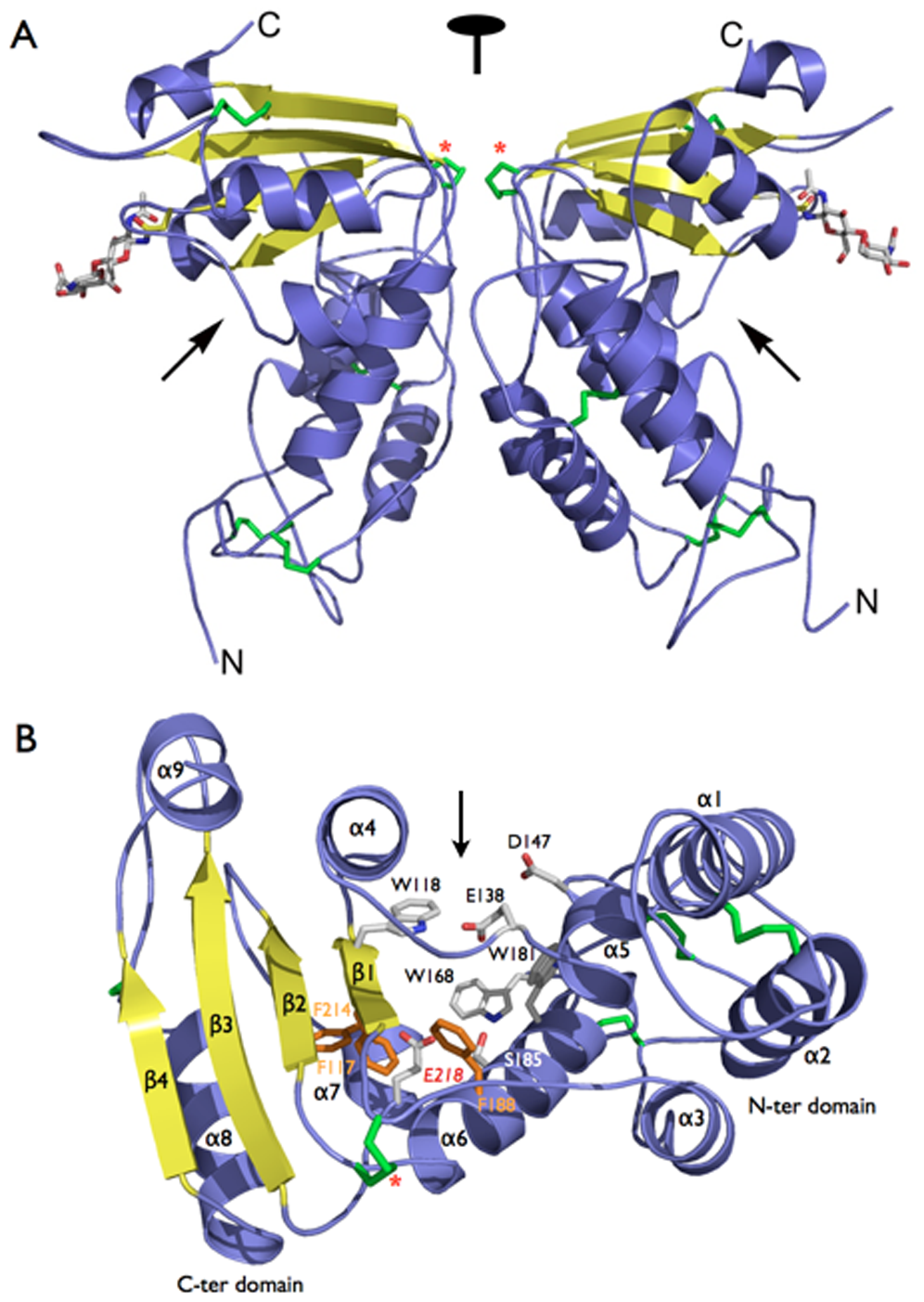 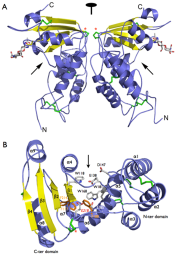 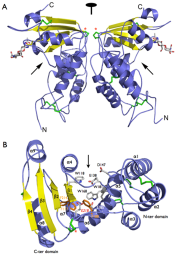 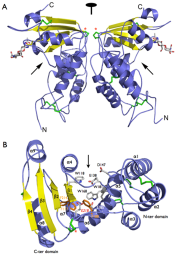 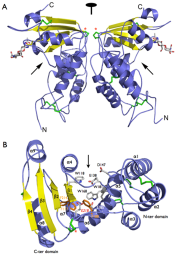 CD38
ДTT
(дитиотреитол)
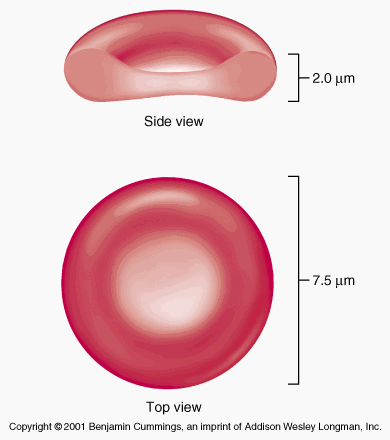 Даратумумаб
Соединение S-S
26
Контроль эффективности обработки эритроцитов ДТТ по антигенам системы Резус и Келл
Обработанные эритроциты
Необработанные эритроциты
27
Контроль эффективности обработки эритроцитов ДТТ по антигену Челлано
Необработанные эритроциты
Обработанные эритроциты
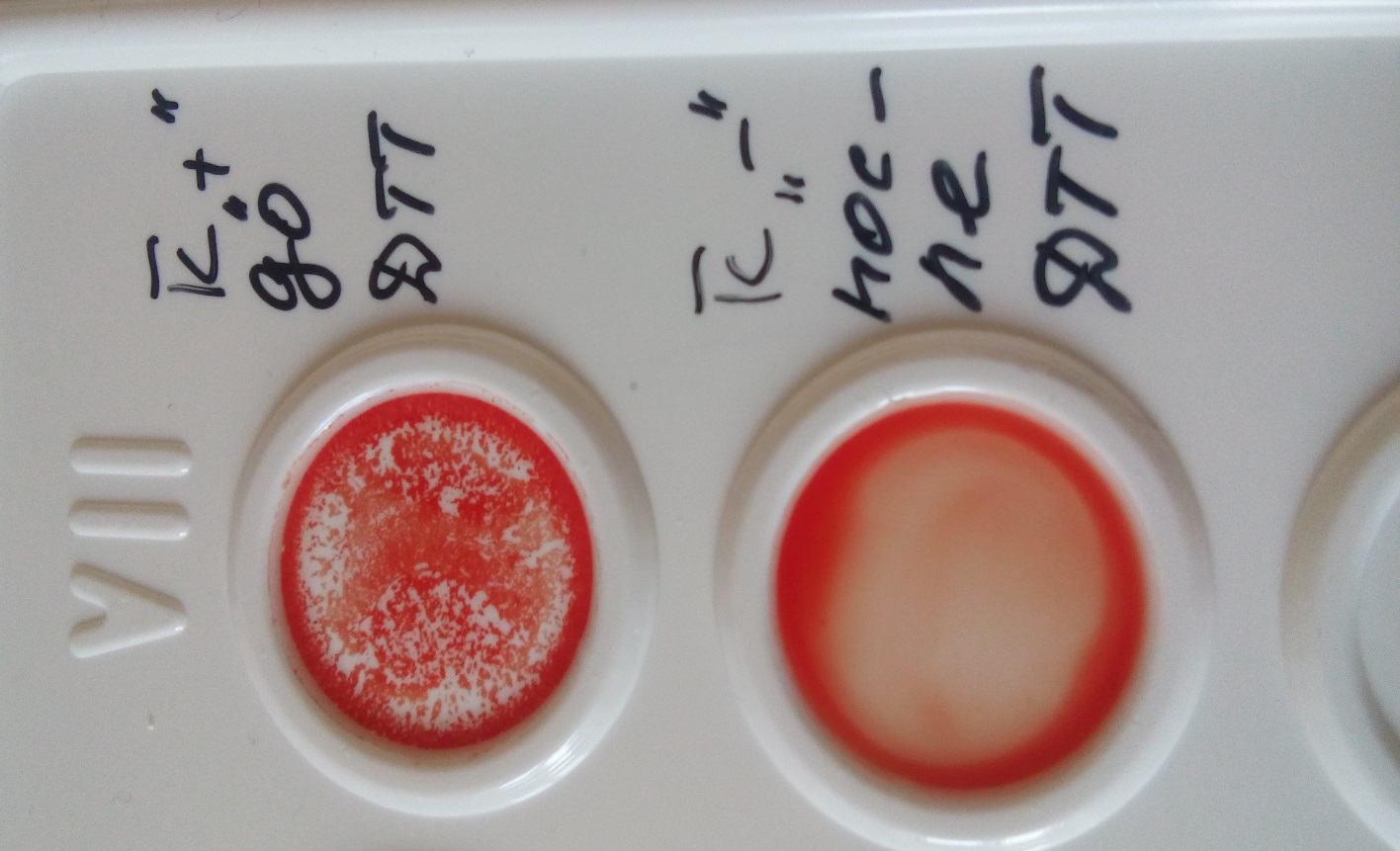 28
Другие антигены, чувствительные к ДТТ*
В рутинной практике – антигены Kell – единственные антигены эритроцитов, имеющие клиническое значение, чувствительные к ДТТ  
Рекомендуется переливать отрицательные по антигену Kell эритроциты, пациентам, получавшим даратумумаб
29
Chapuy CI et al 2015. Resolving the daratumumab interference with blood compatibility testing
Скрининг антител в непрямой пробе Кумбса  с обработанными и необработанными дитиотреитолом эритроцитами трех клеточной панели у больного после введения анти-CD38 антител
Результат реакции после обработки эритроцитов ДТТ
Результат реакции без обработки эритроцитов ДТТ
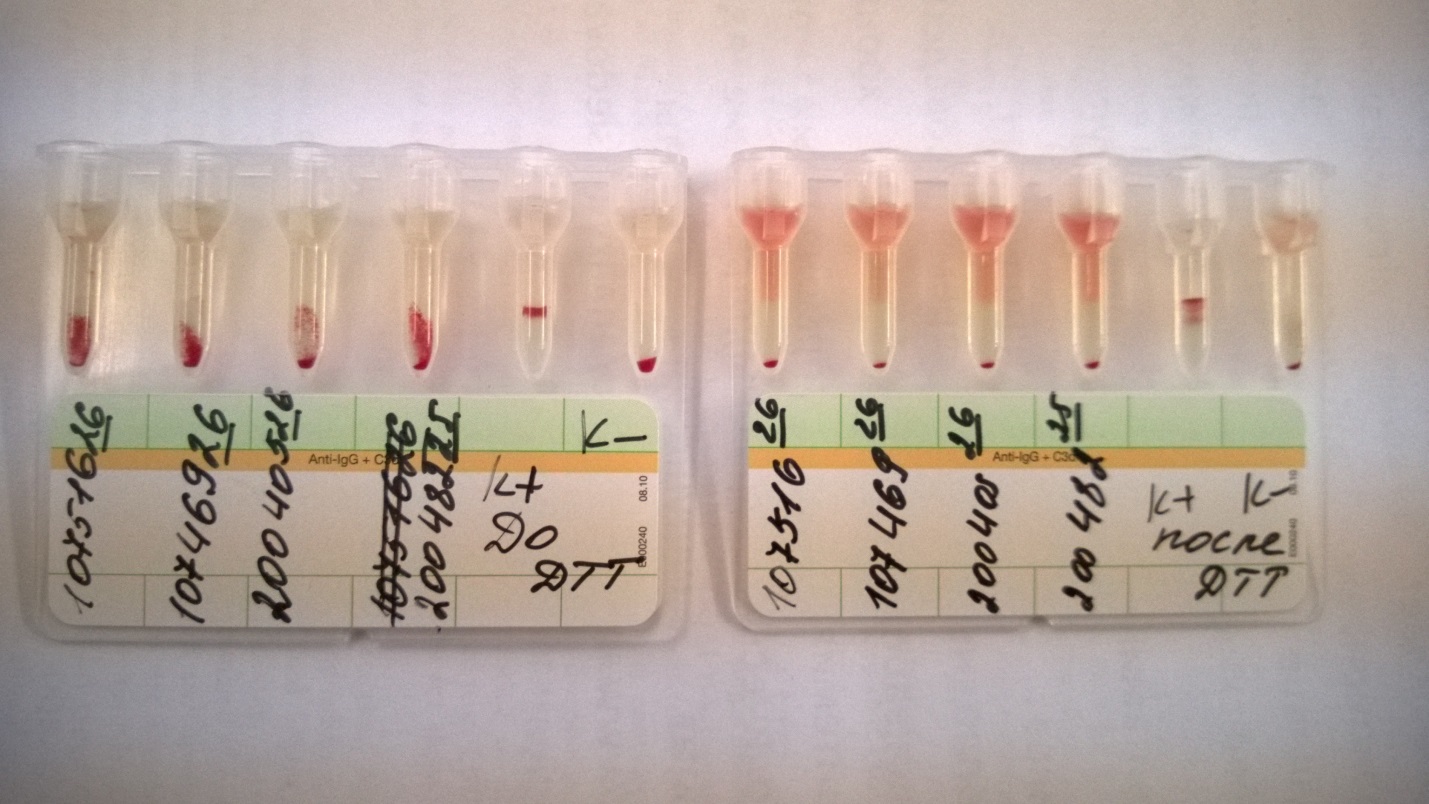 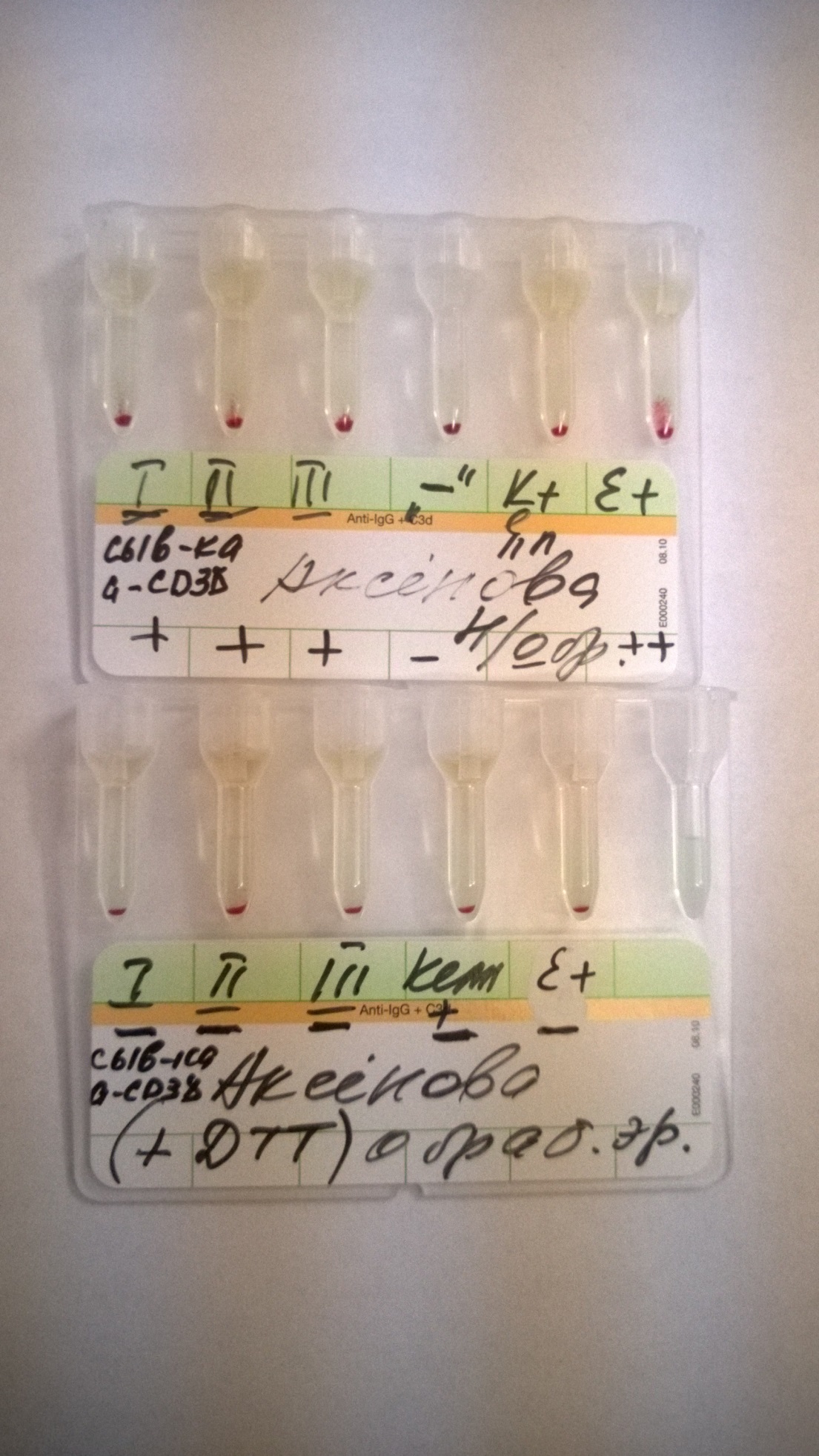 30
Результаты идентификации специфичности аллоиммунных антител в сыворотке больной Д., содержащей анти-CD38 антитела с необработанными (А) и обработанными (Б) ДТТ тест-эритроцитами 11-клеточной панели.
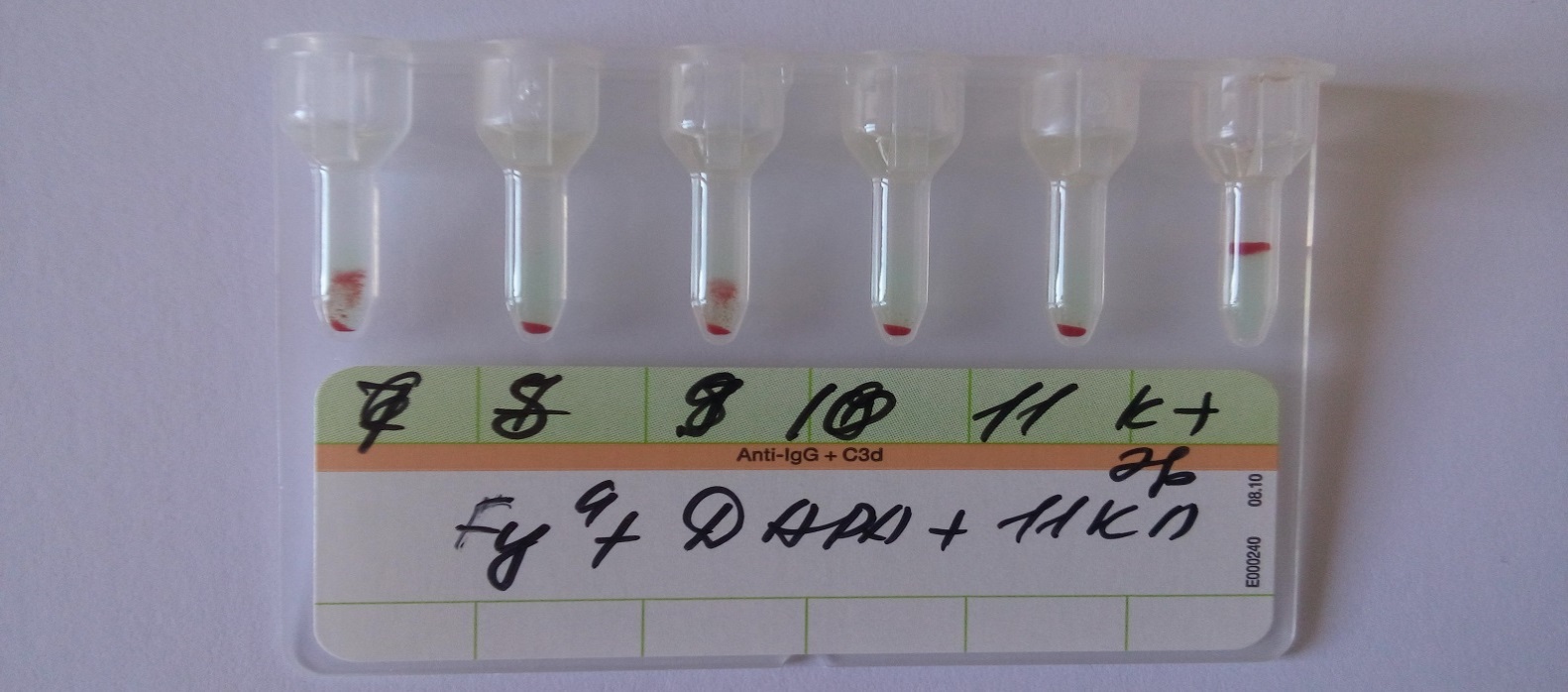 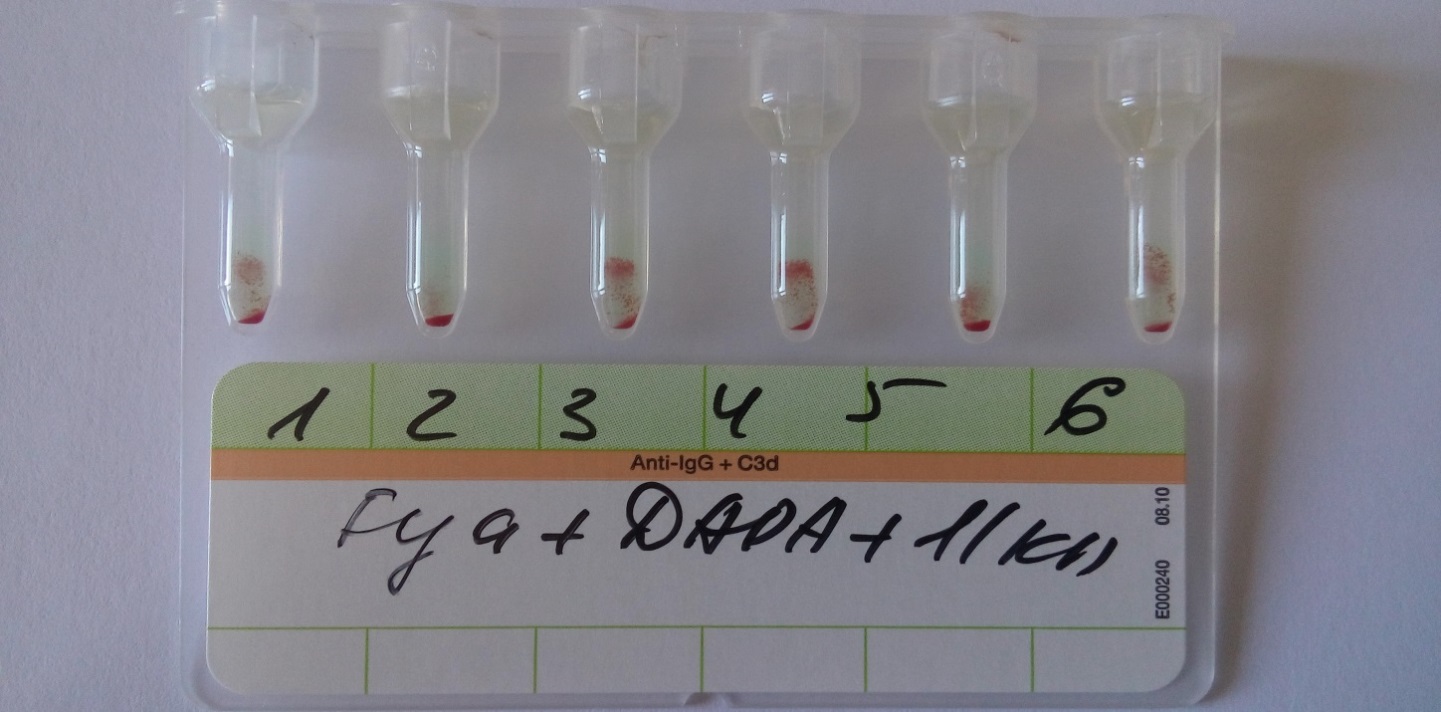 А
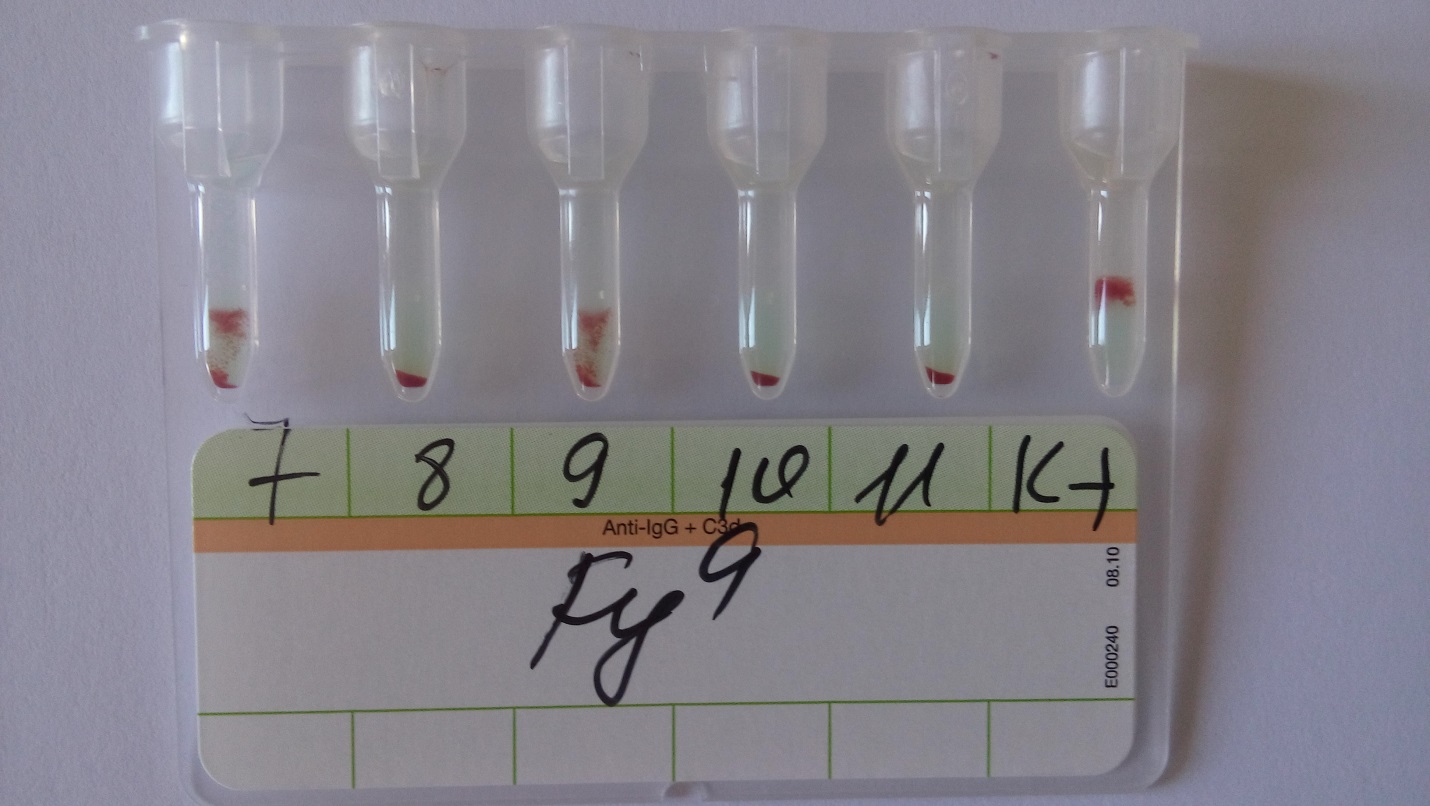 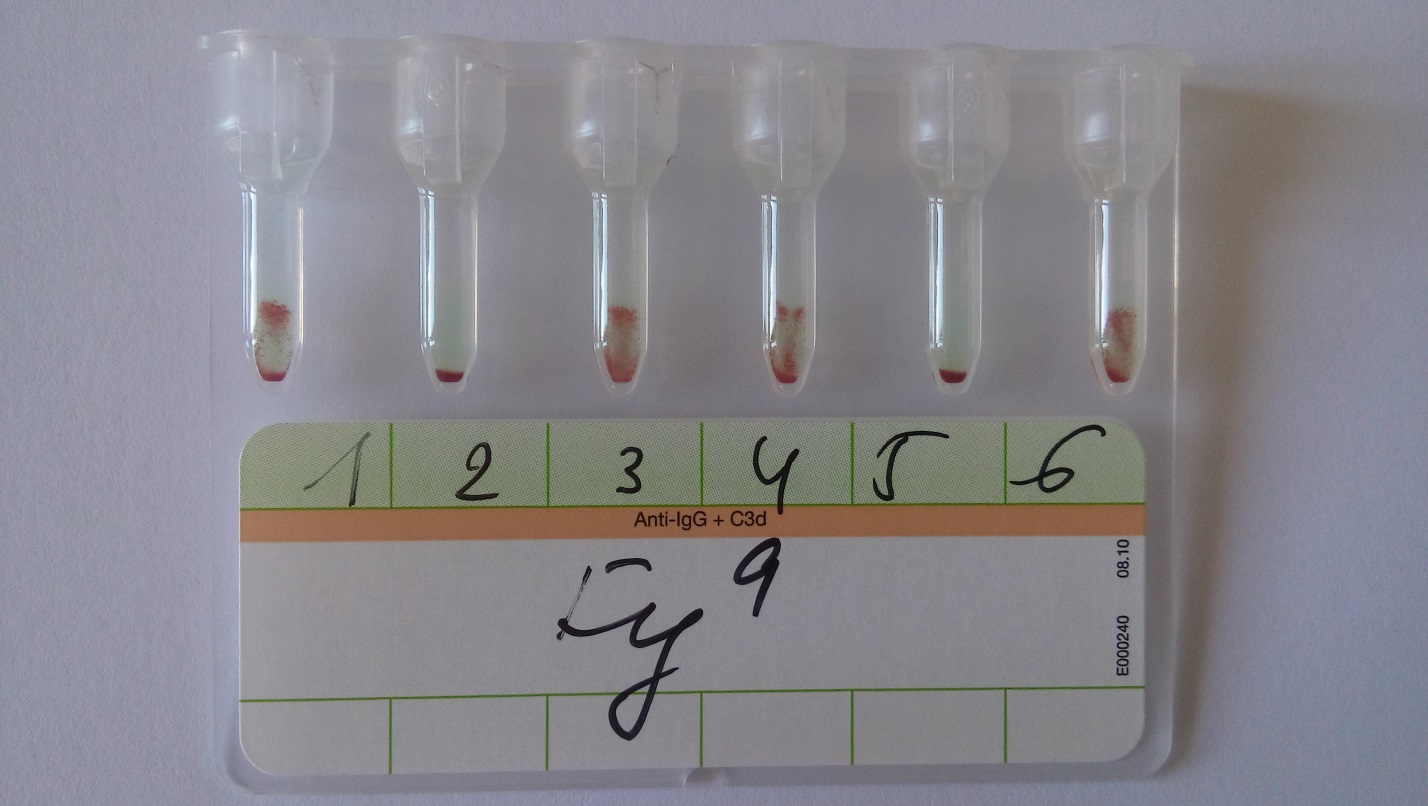 Б
Анти-Fy-a антитела
31
[Speaker Notes: А. Результаты непрямого антиглобулинового теста с необработанными ДТТ тест-эритроцитами интерпретации не подлежат (положительный результат в колонках 1, 2, 3, 4, 5, 6, 7, 9; ctl – положительный контроль – Цоликлон анти-D с неполными антителами и D+ эритроциты).. Б. После обработки тест-эритроцитов ДТТ в сыворотке четко определено присутствие анти-Fya антител (положительный результат в колонках 1,  3, 4, 6, 7, 9; ctl – положительный контроль – Цоликлон анти-D с неполными антителами и D+ эритроциты)..]
Обработка ДТТ эритроцитов, планируемых к переливанию
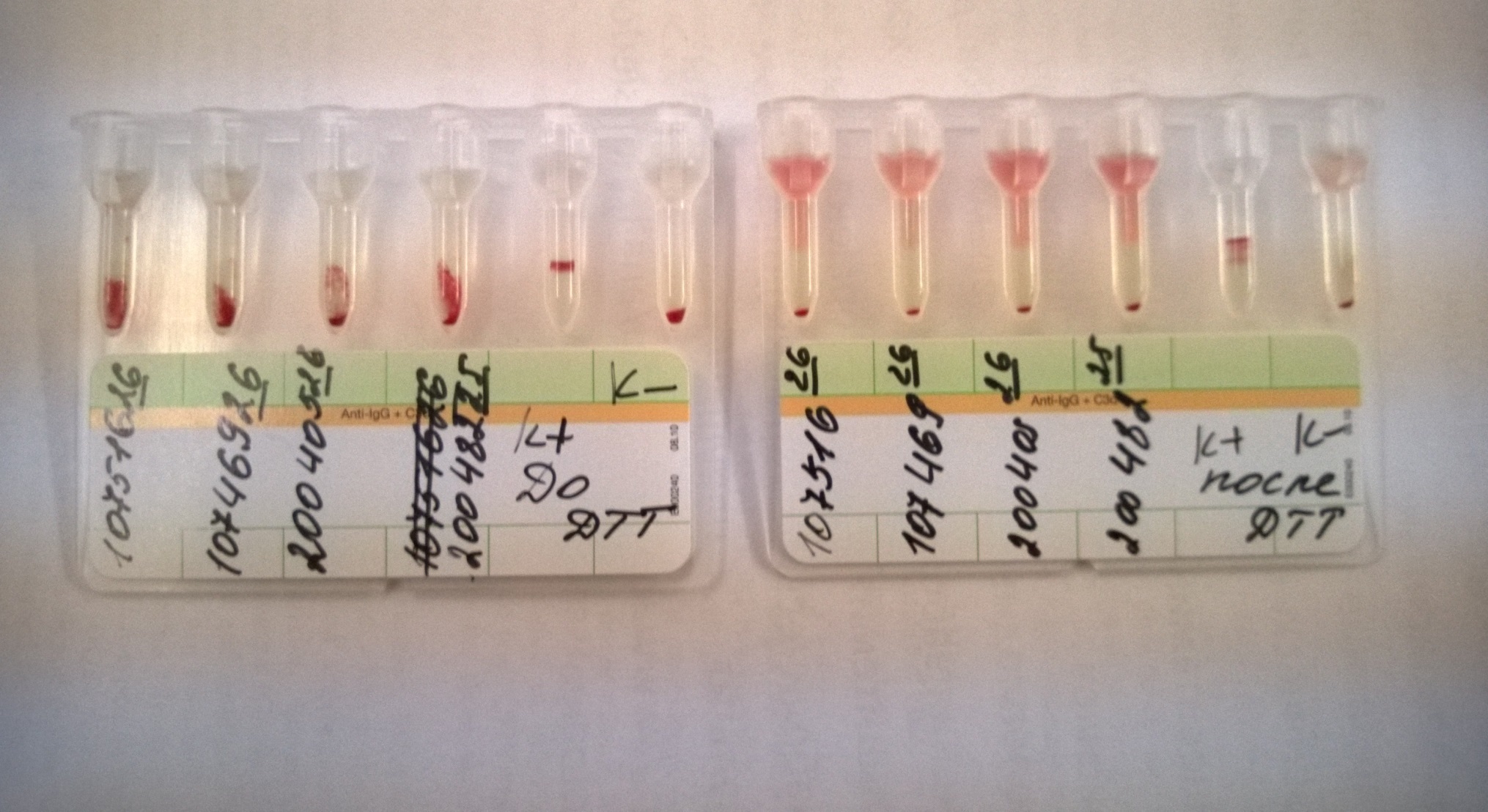 32
Расширенное фенотипирование эритроцитов больных до и после начала лечения ДАРА
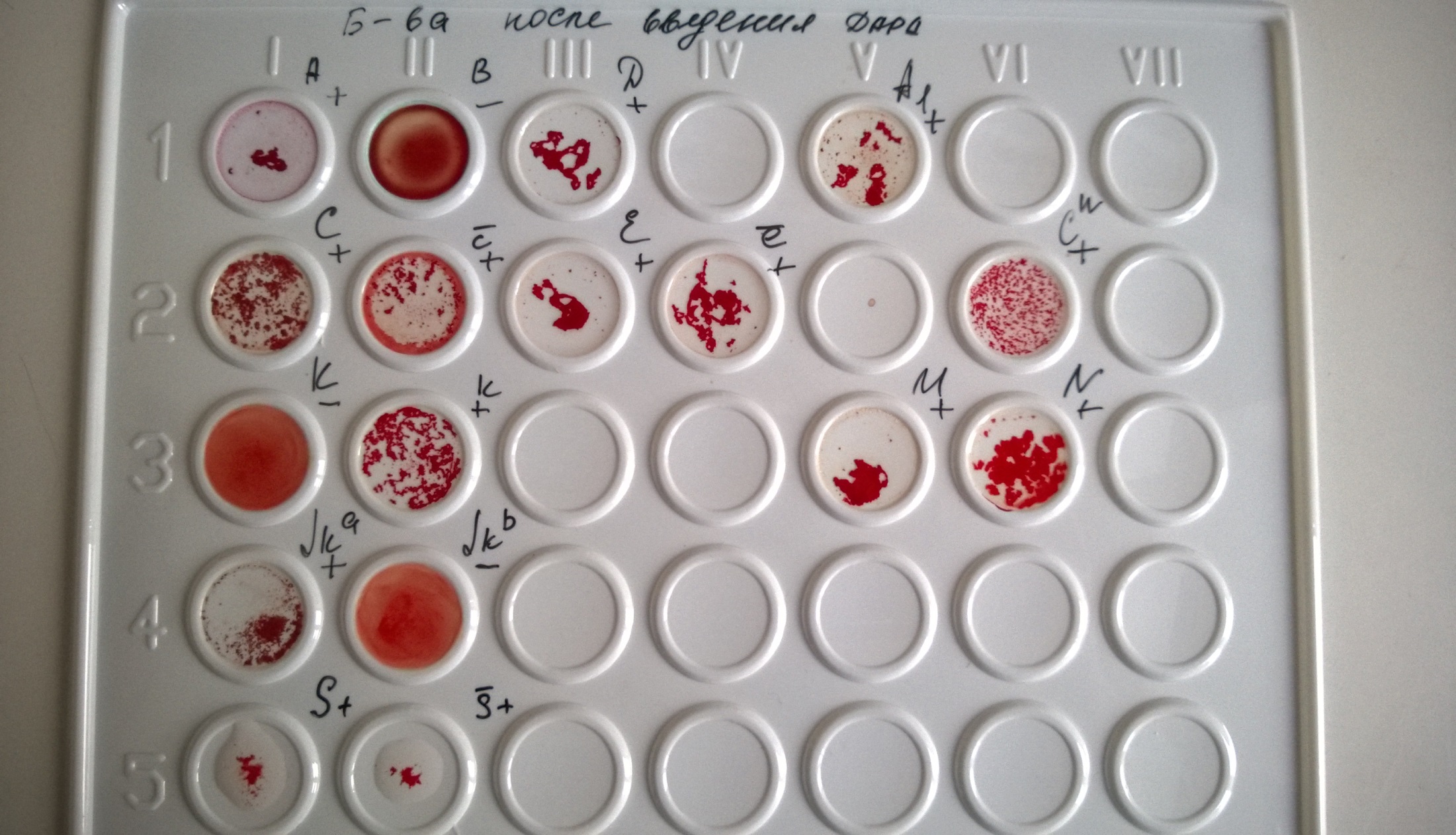 33
Генотипирование по Kell, Kidd, Daffy
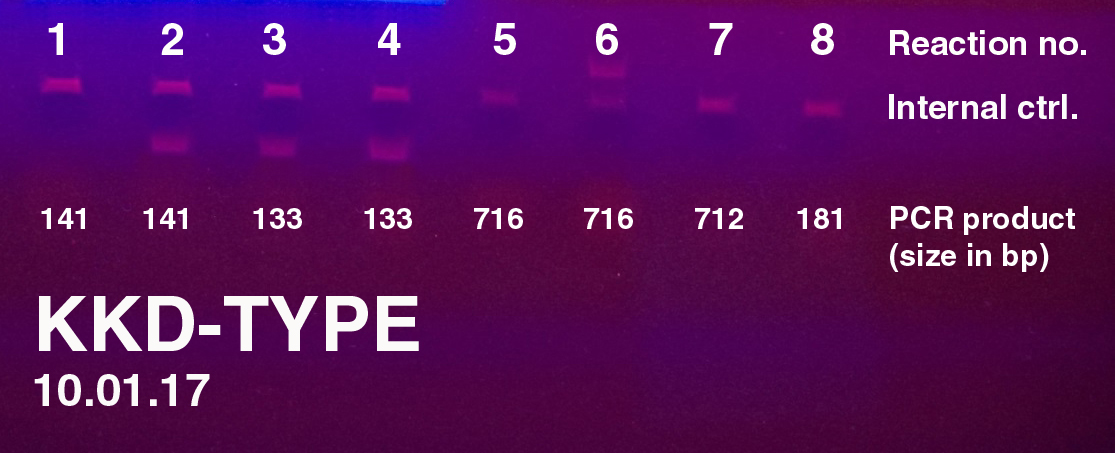 Генотип больной С. kk, Jk-a,b, Fyb,b
34
Спасибо за внимание
E-mail: largol@mail.ru